3. Bezirkswasserwehrbewerb auf der Traun am 11.6.2016
Lageplan und Streckenpläne
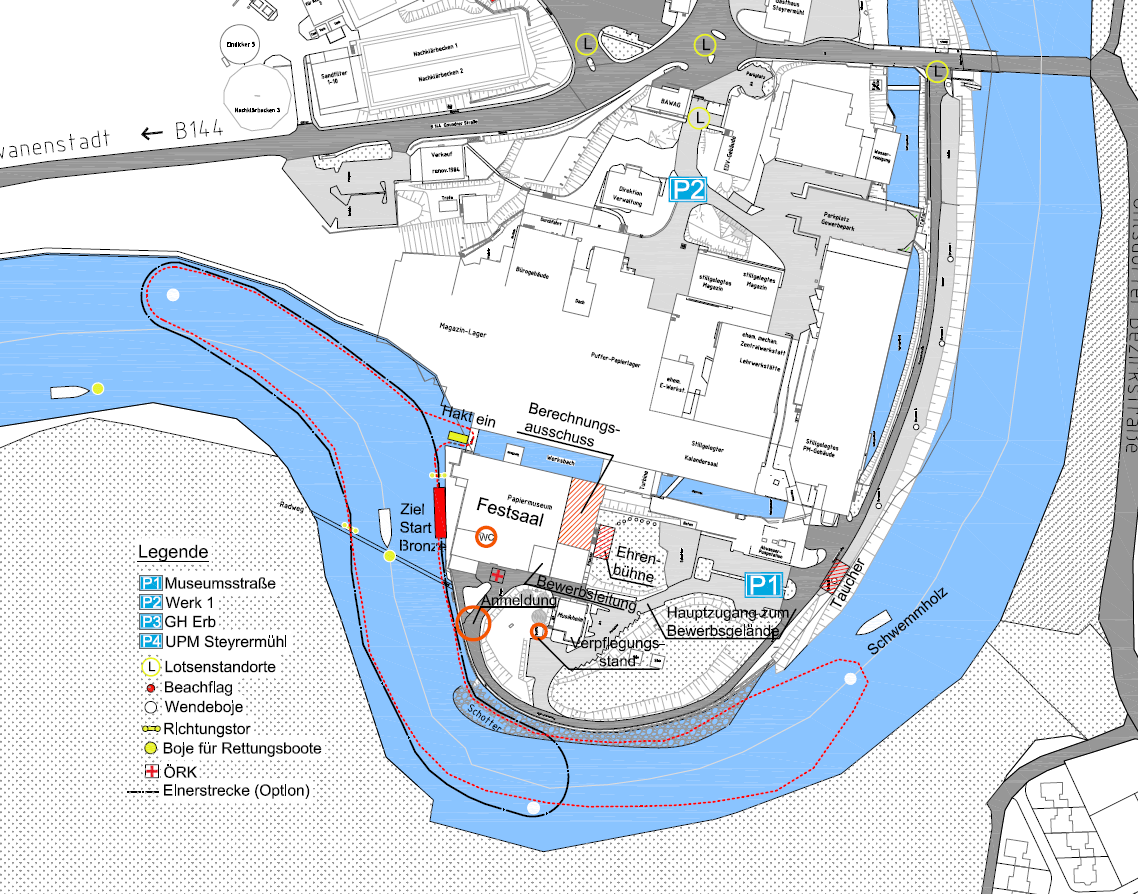 Strecke Bronze
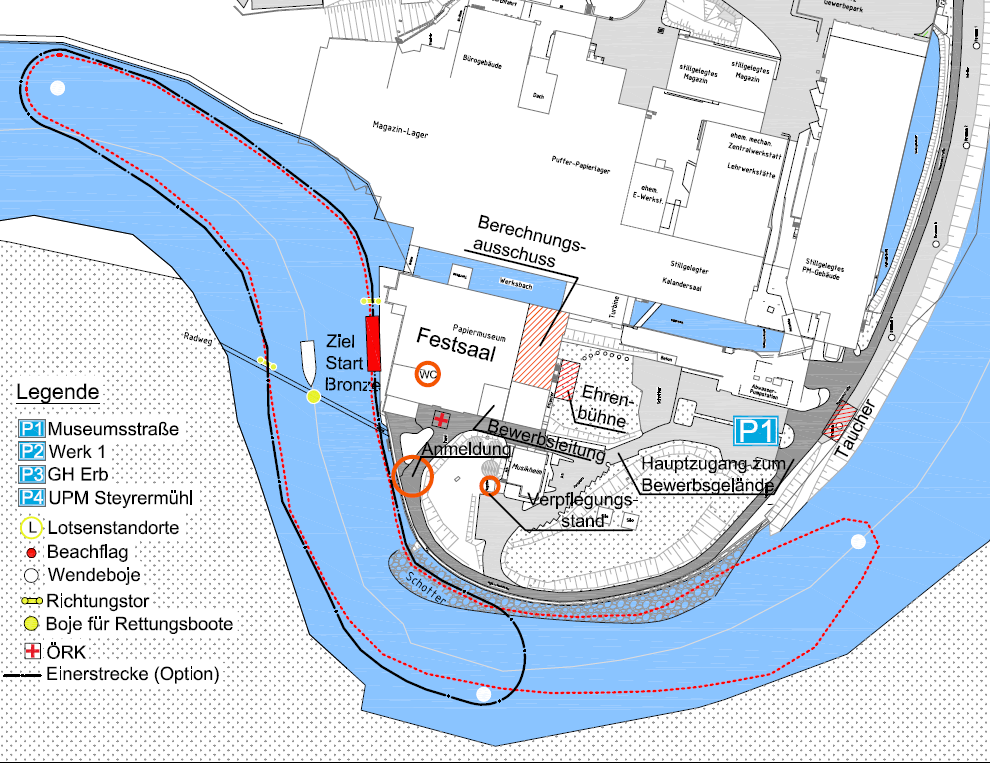 3
Internal
Strecke Silber
4
Internal